Searching for de novo variants in CEU family (1463)
Alexej Abyzov
June 22, 2011
chr2:89132000-89159000
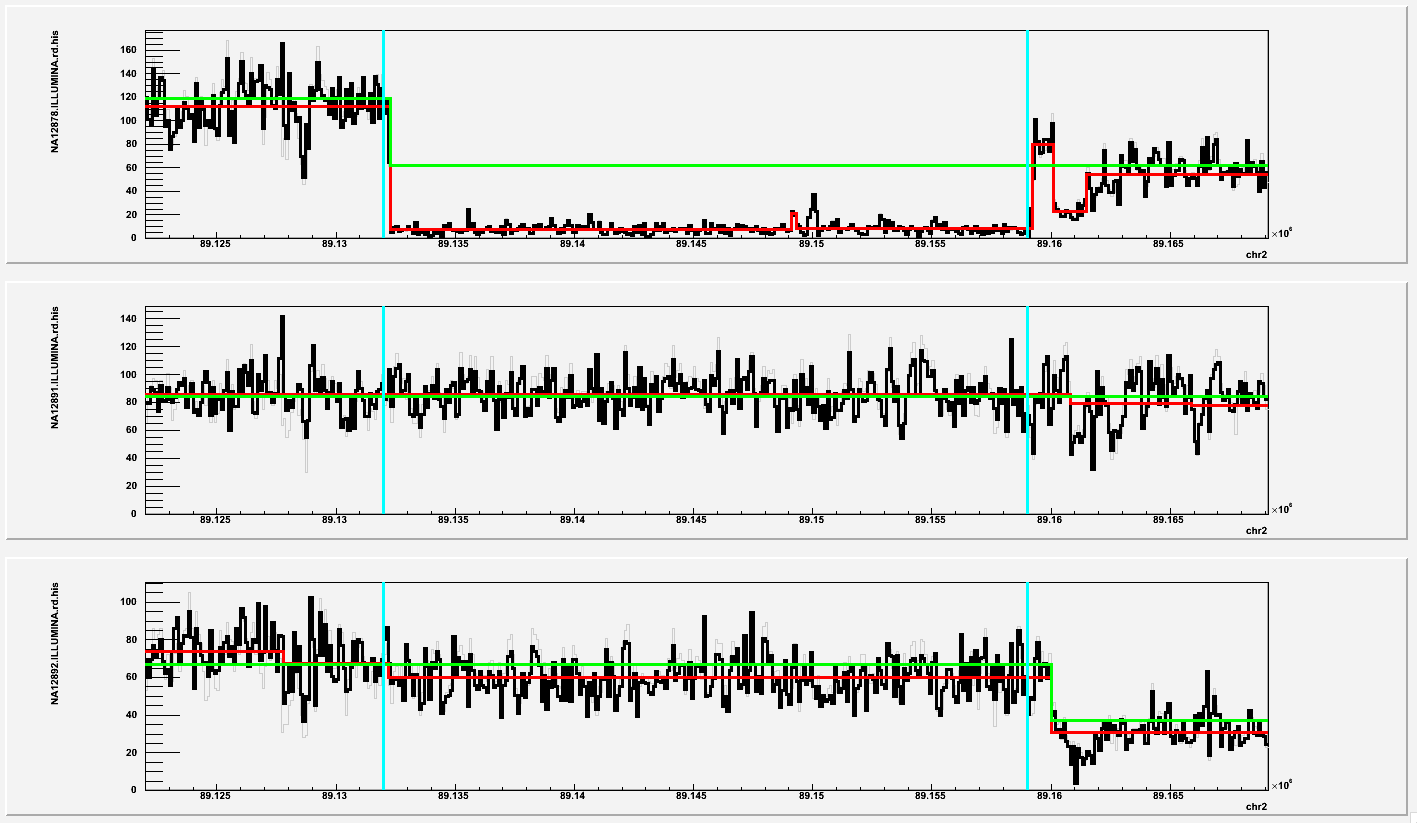 Was not in my initial screening as it is close to a gap in reference
chr2:89132000-89159000
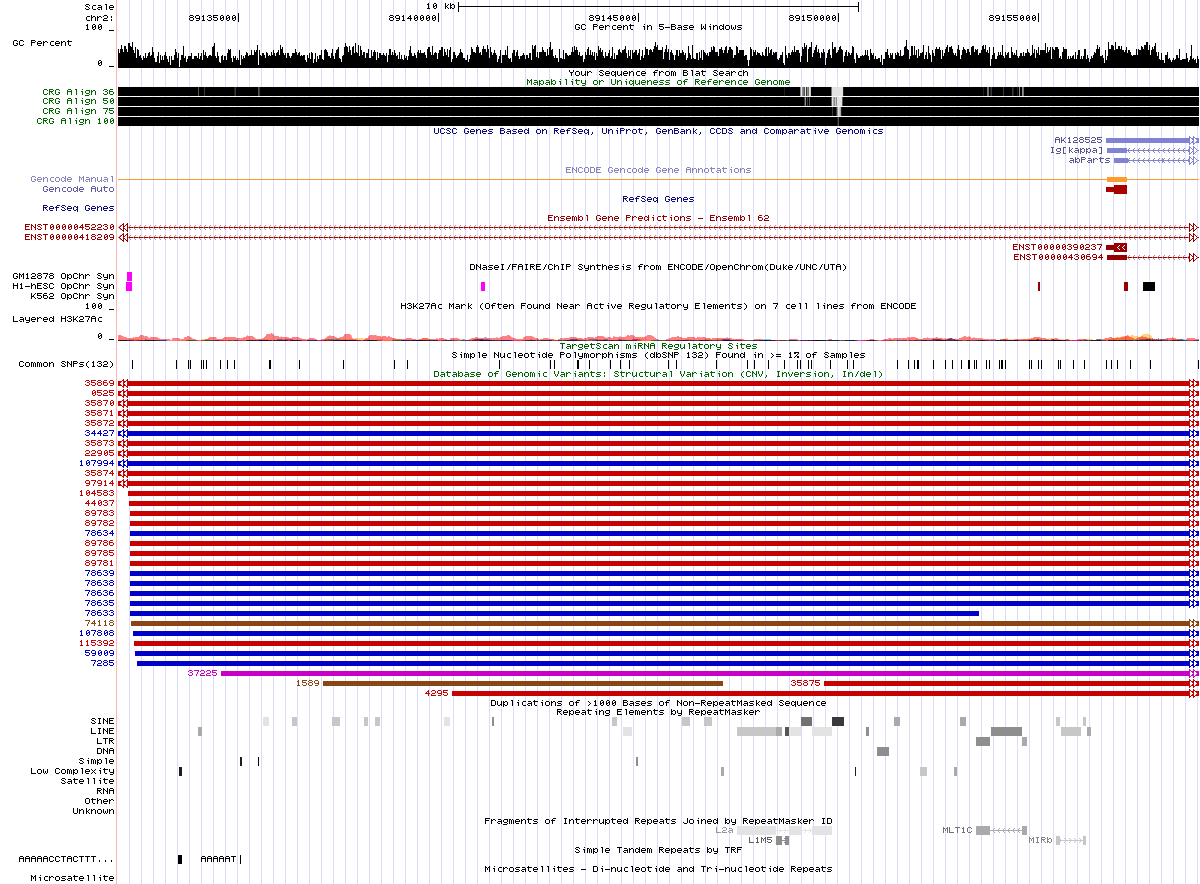 Variants
SNPs
Using CG score
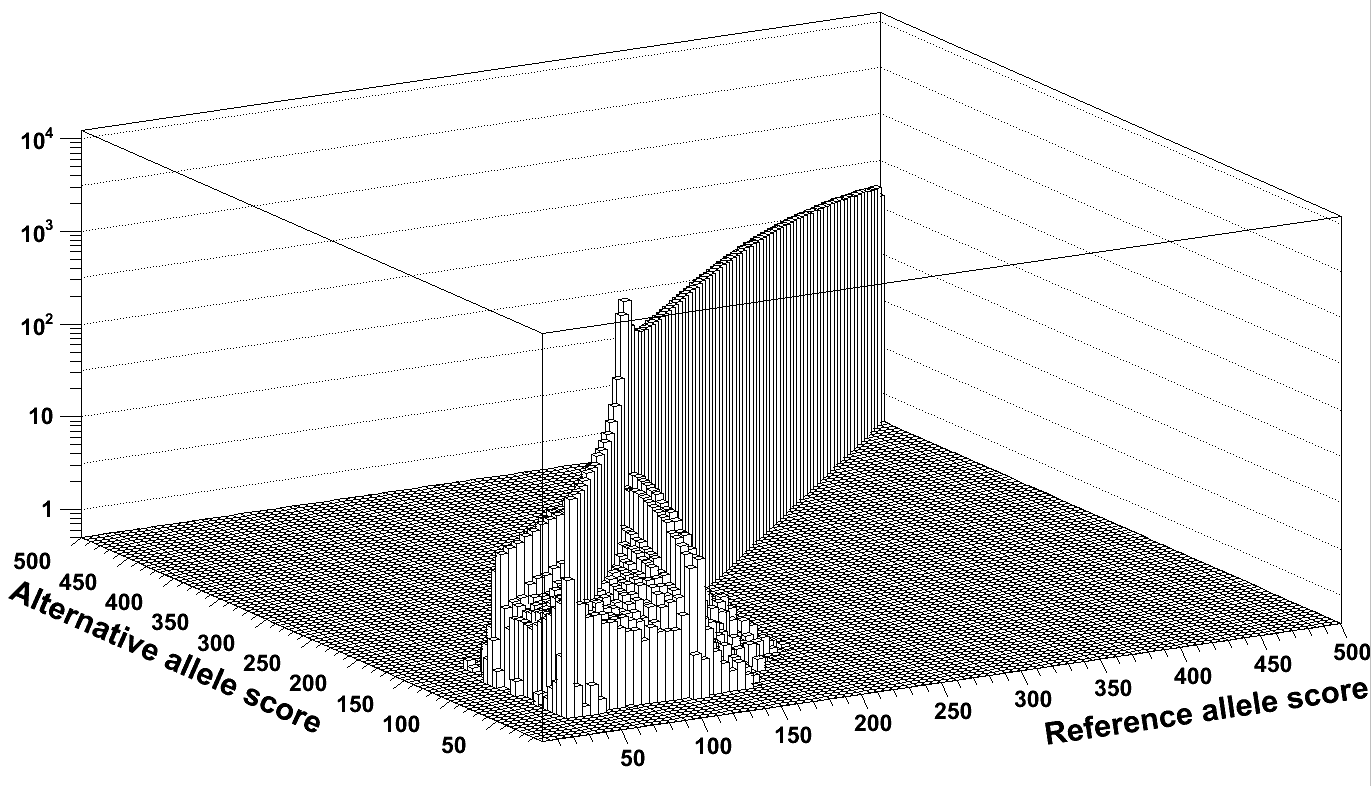 Using CG score (cumulative)
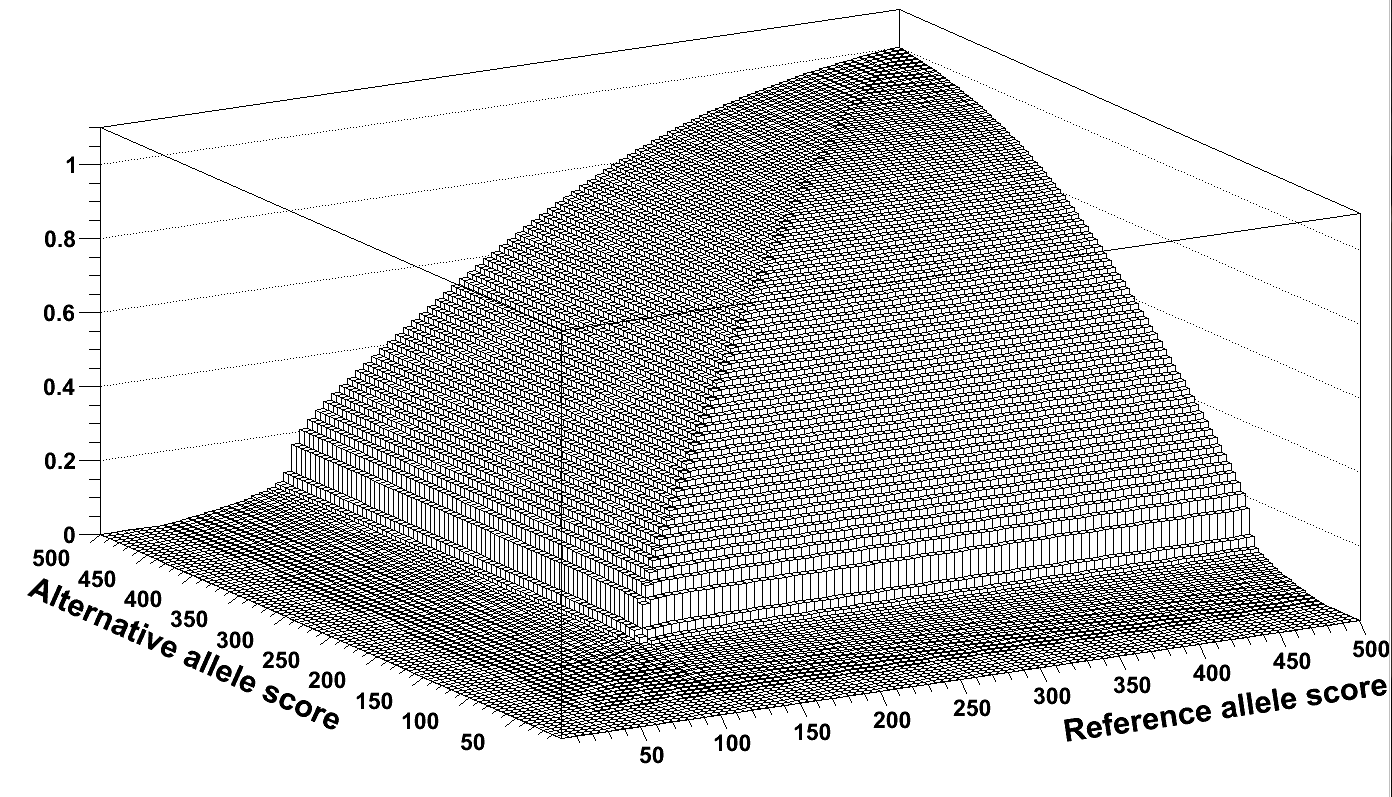 Empirical p-val = frac_SNPs(s < ref_score, s < alt_score)
Using p-val
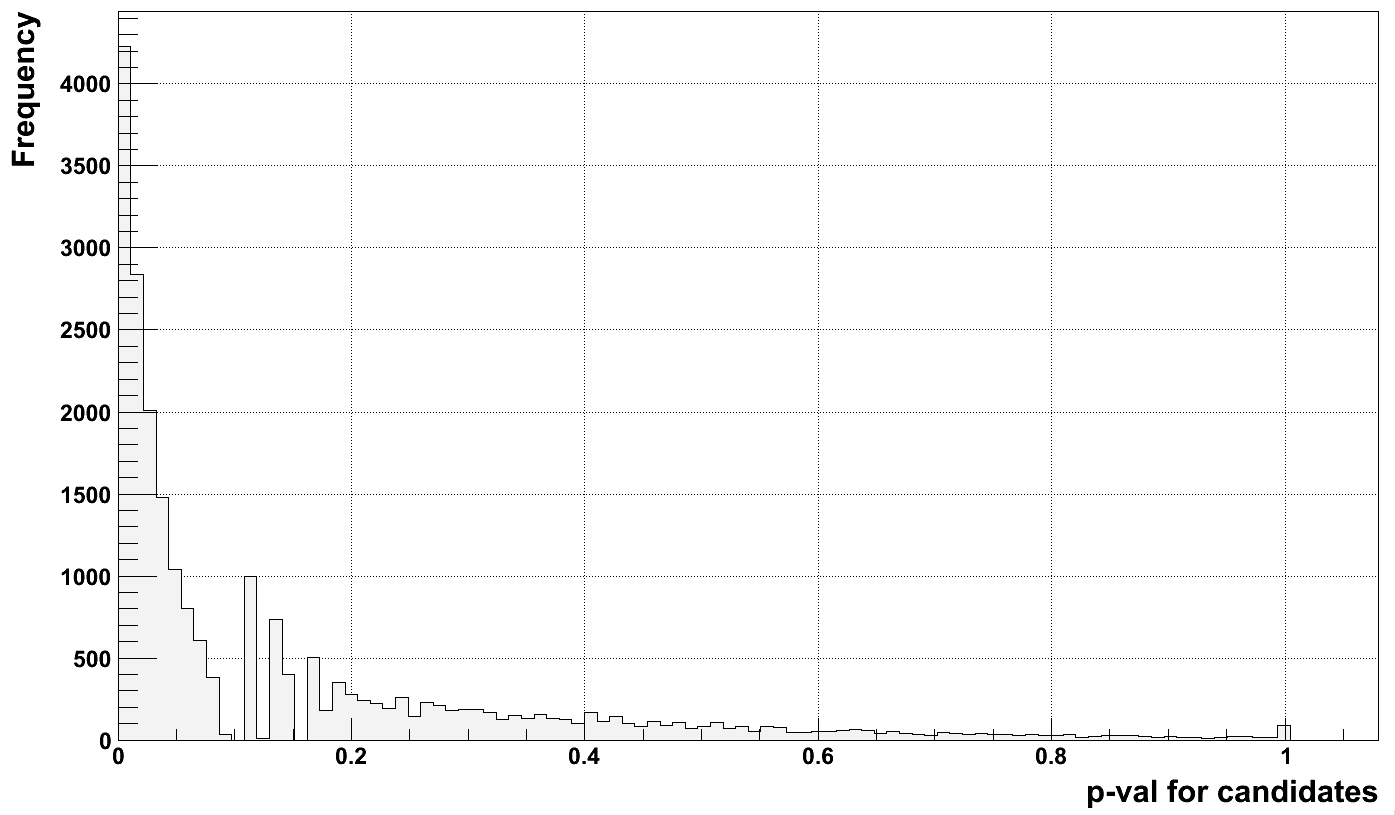 *48 out of 49 could be lifted over to hg19